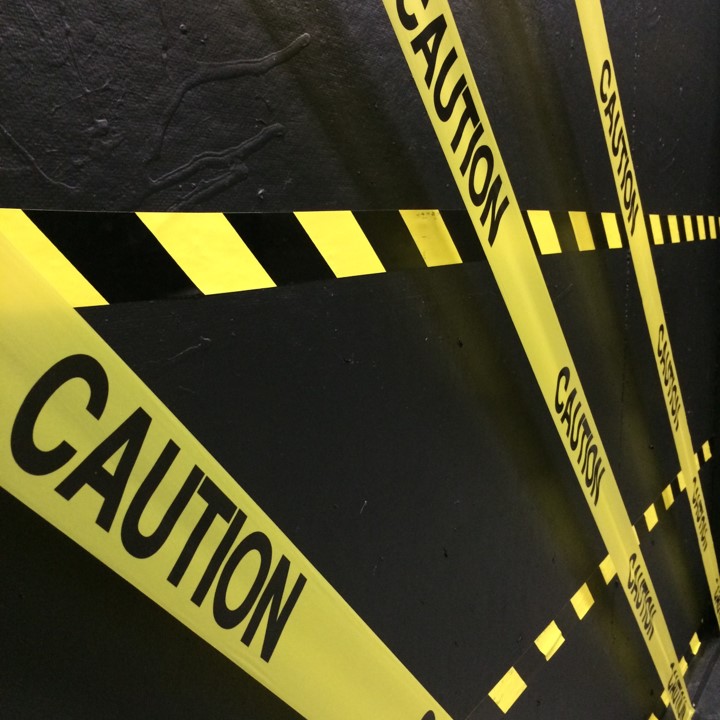 U 7 Grammar
Tr. Nora Khalid
Goals
To listen for specific information about an accident
To use conjunctions: because / so
To pronounce the /h/ sound
I went to the party yesterday. There was my friend.
I went to the party yesterday. There were my friends.
What’s the difference?
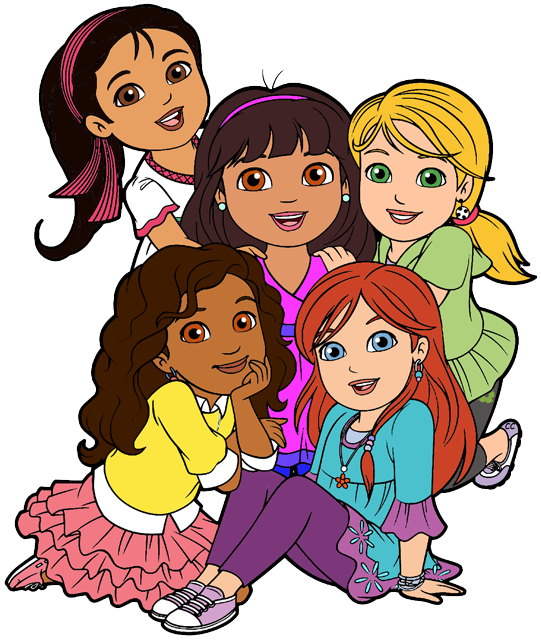 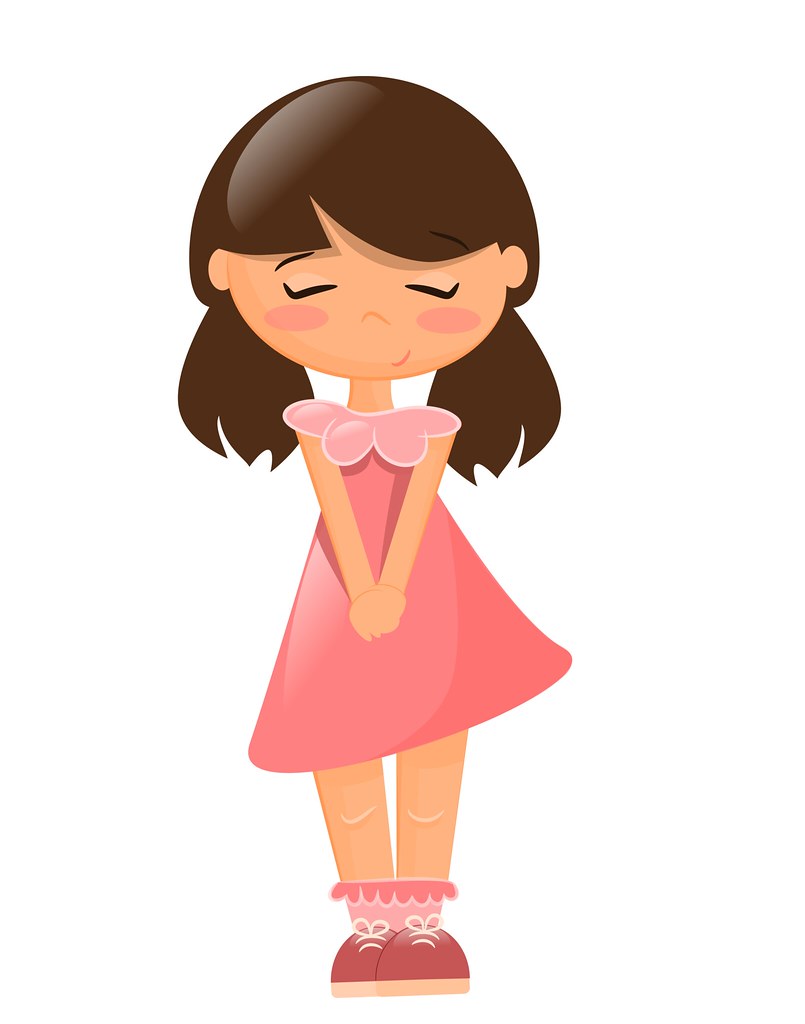 There was my friend.
There were my friends.
There was 
“singular 1 “

There was …….
There were 
“plural +1 “

There were …….
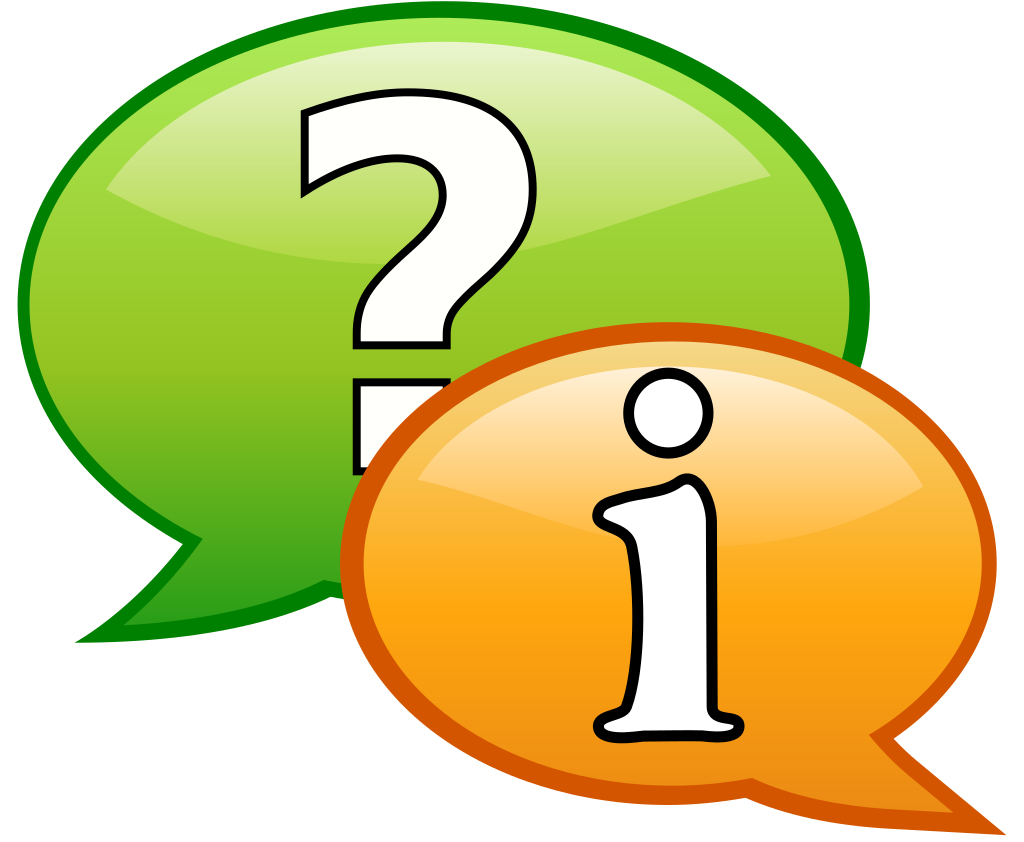 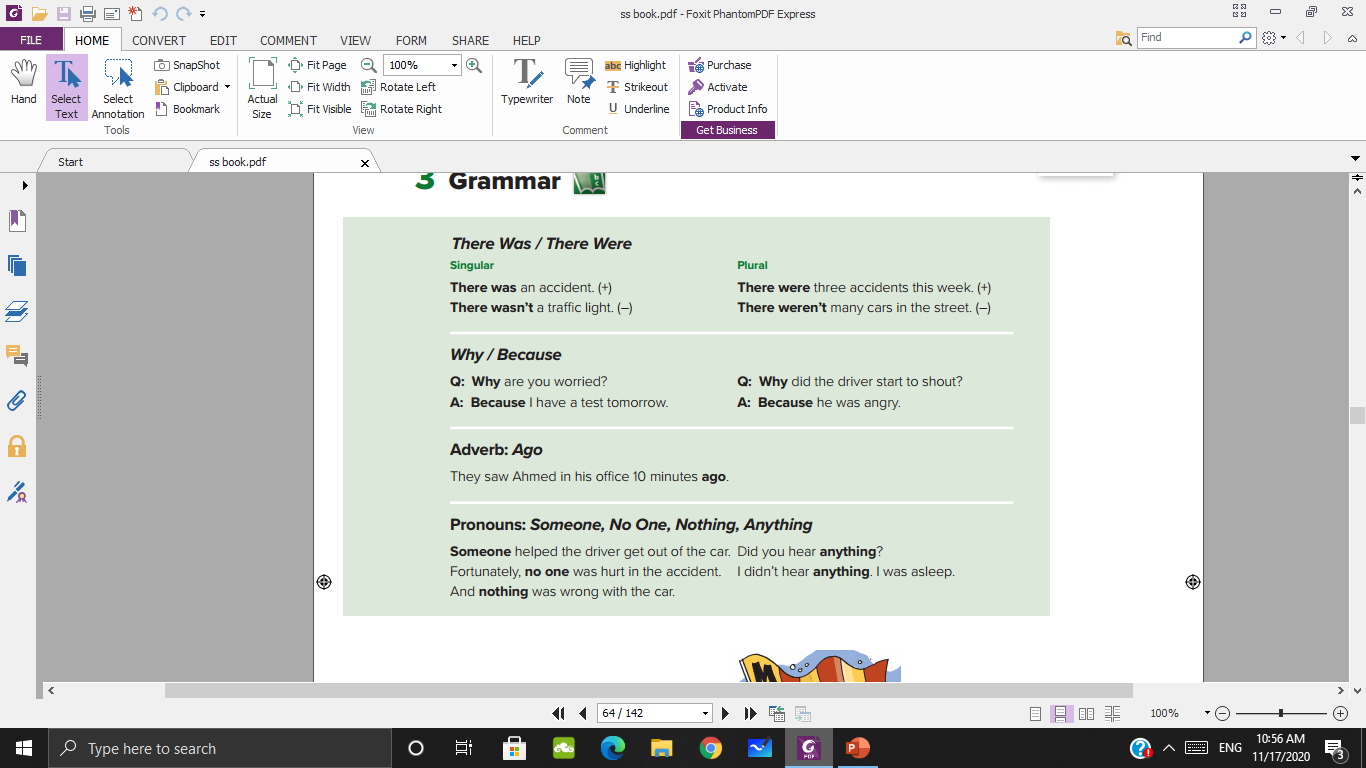 an accidents 
a traffic light
Three accidents 
Many cars
Read:
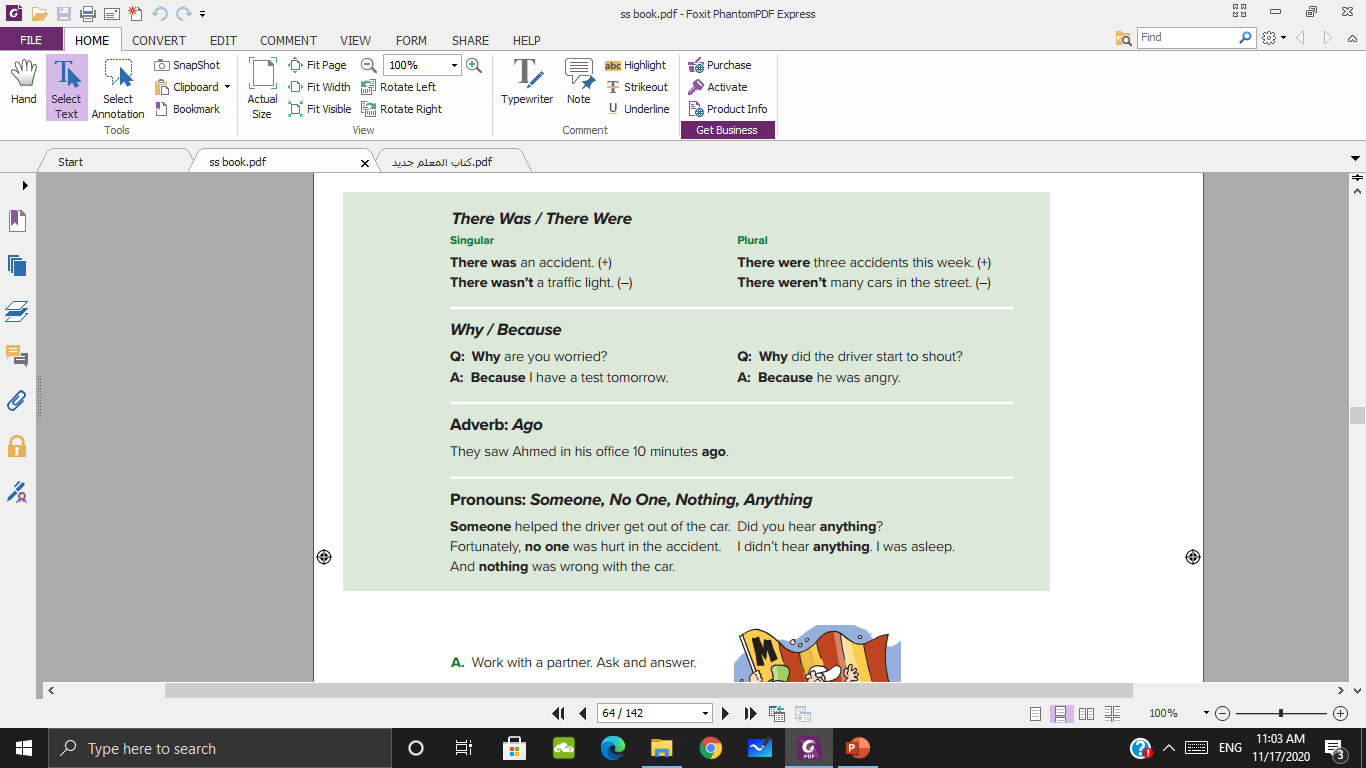 Why: for what reason.
Because: for the reason that…
Because it is an important language.
Why do welearn English?
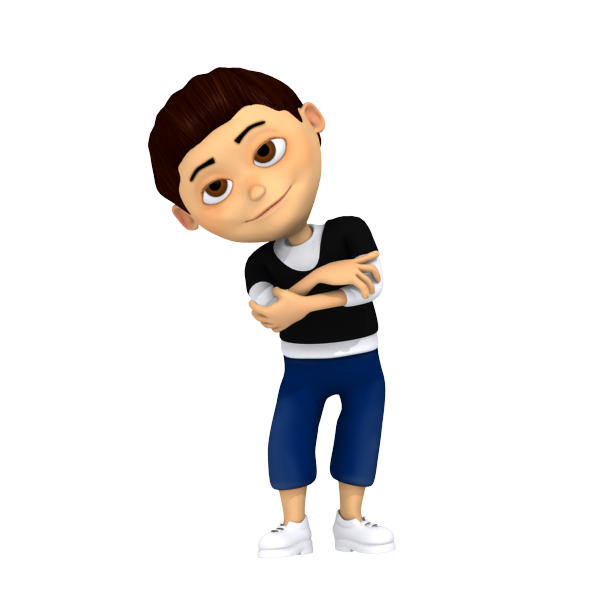 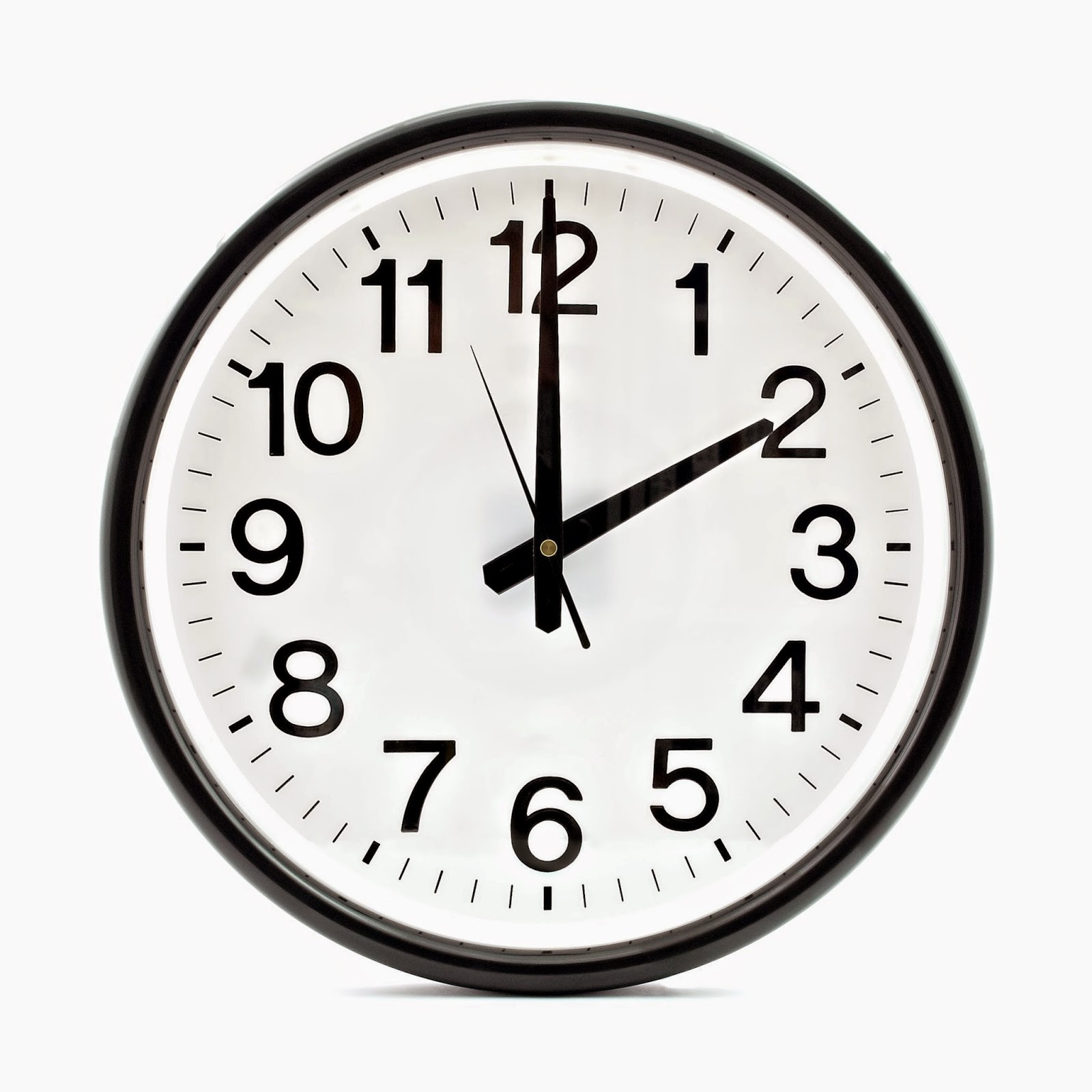 I saw Ahmed in his office 10 minutes ago.
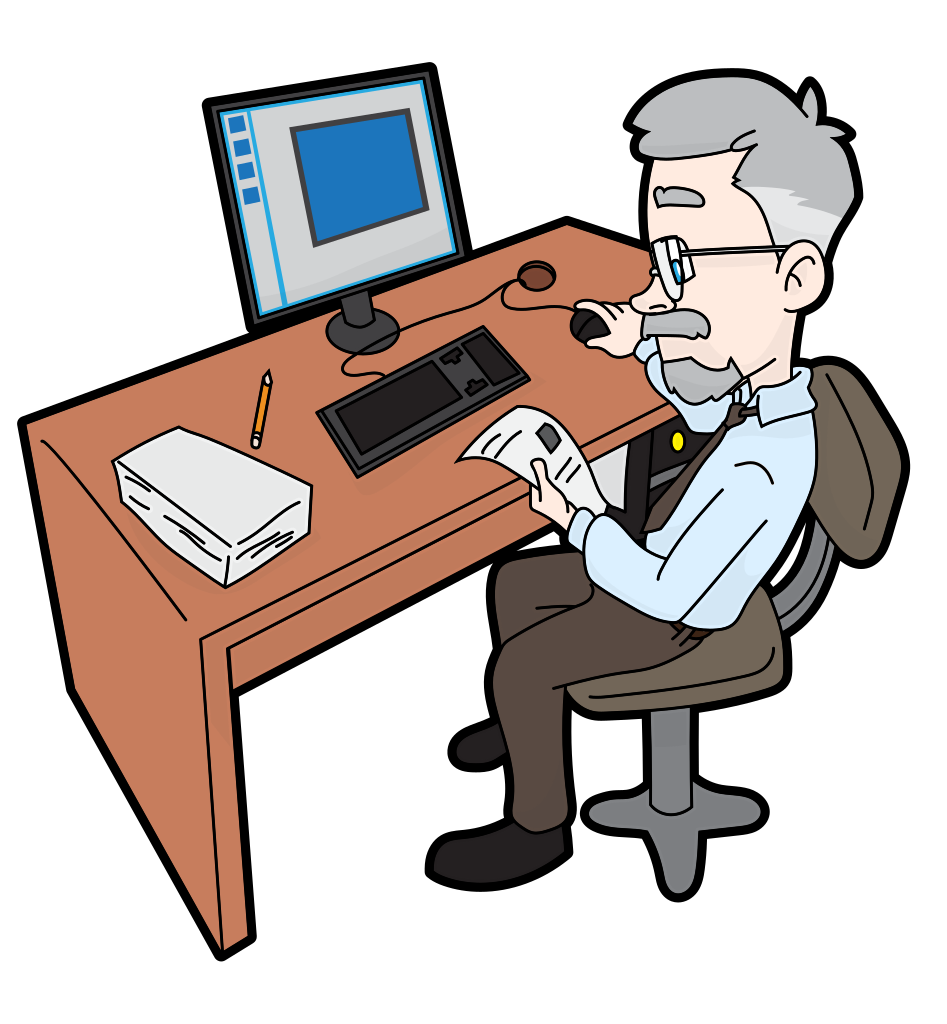 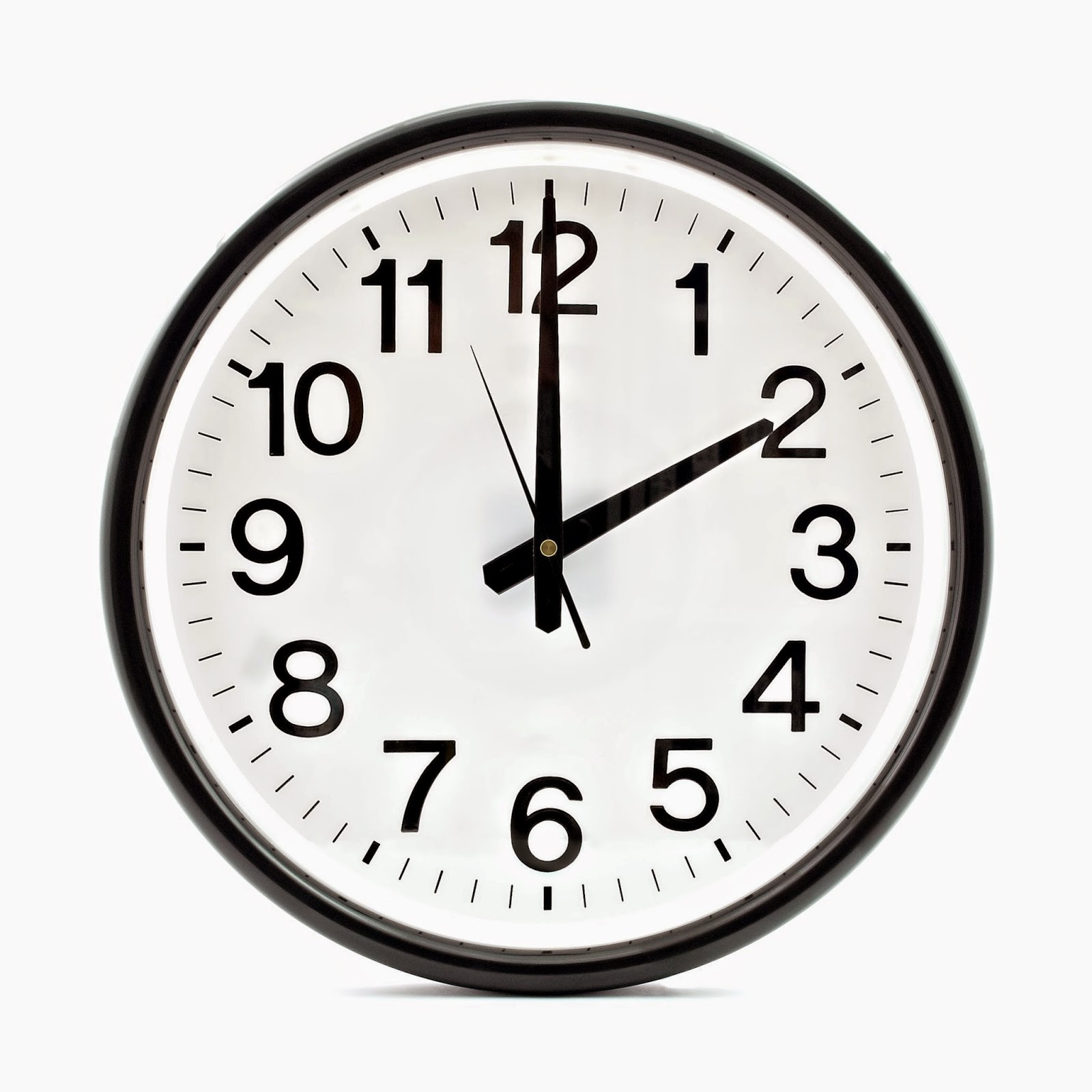 Ali went to the supermarket one hour ago.
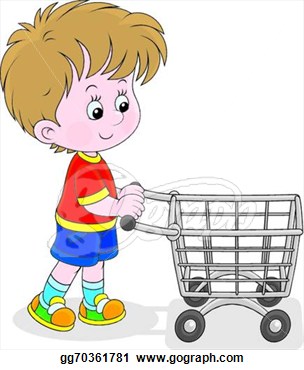 ago follows an expression of time
Do we use ago to talk about the past, present, or future?

What verb tense do we use with ago?
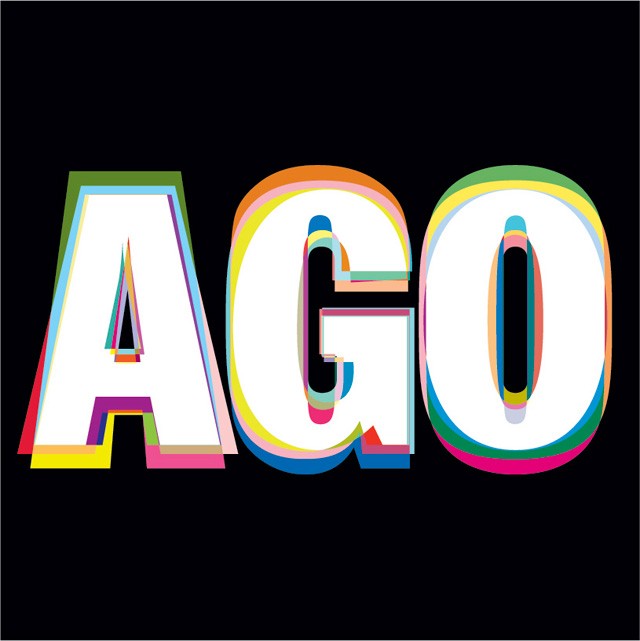 The past
Past simple
I started learning English _____ ago.
I wrote a test _____ ago.
I had something to eat _____ ago.
Class started _____ ago
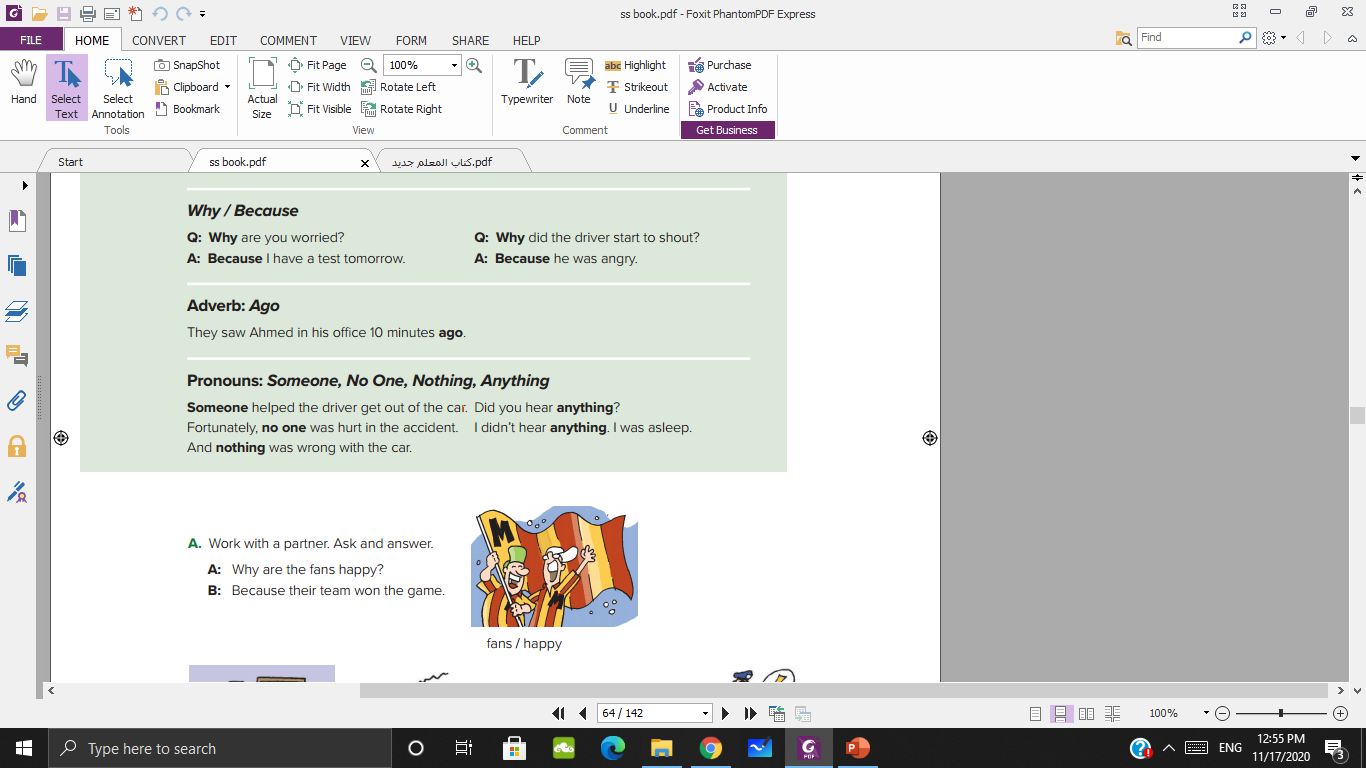 Which words refer to people?
Which words refer to things?
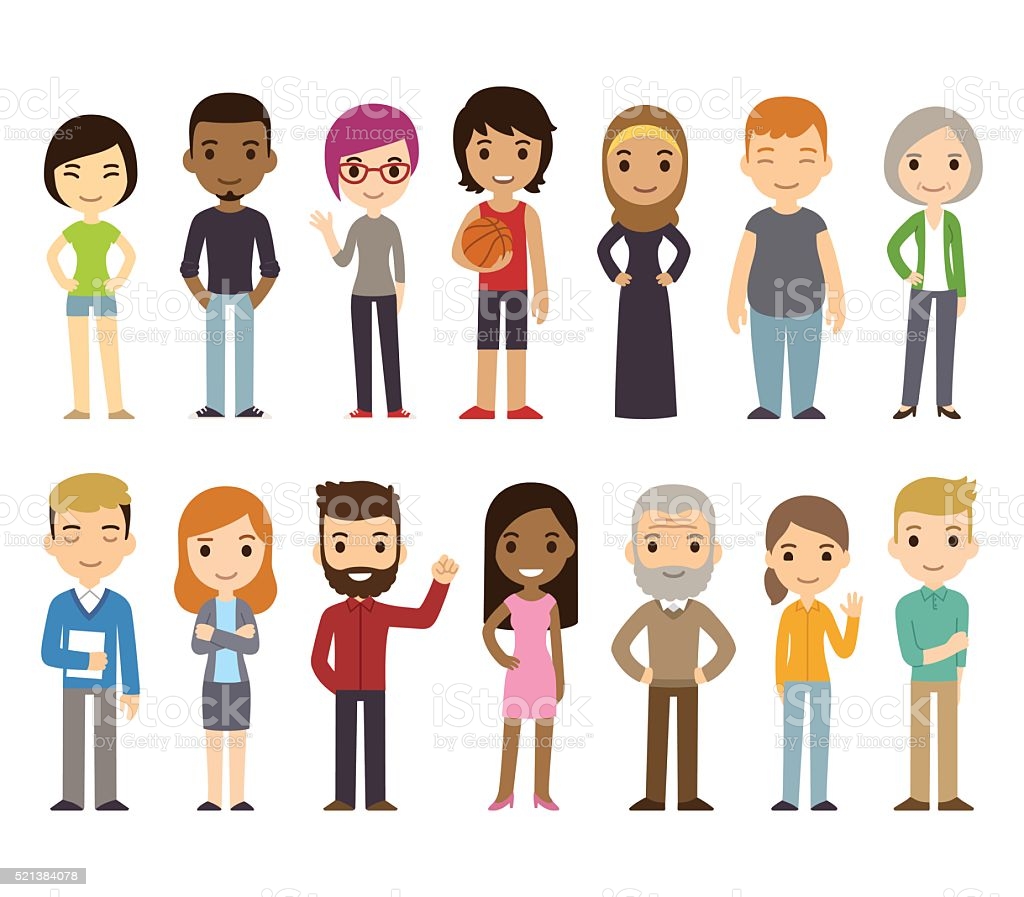 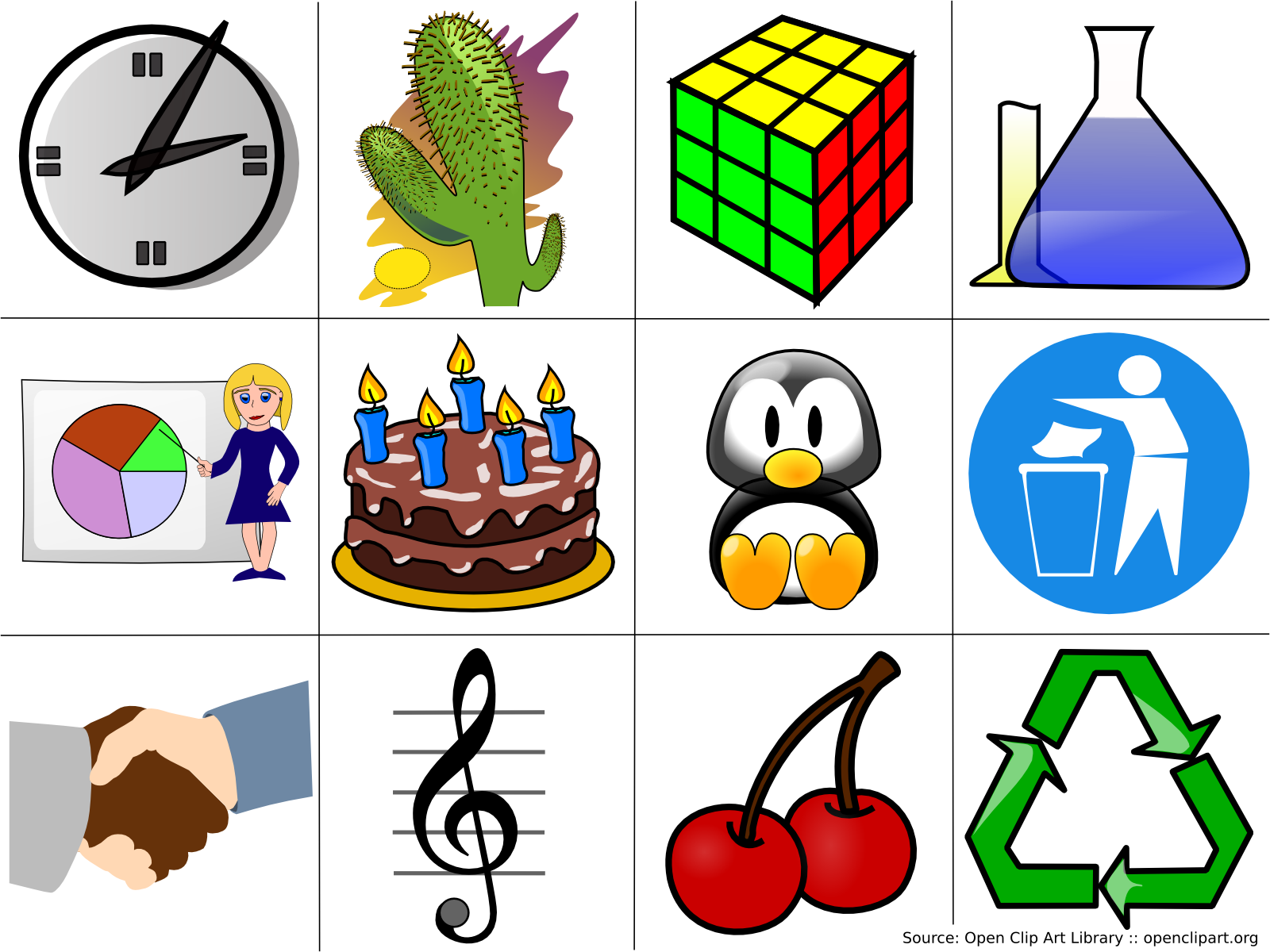 Anything
No one
Nothing
Someone
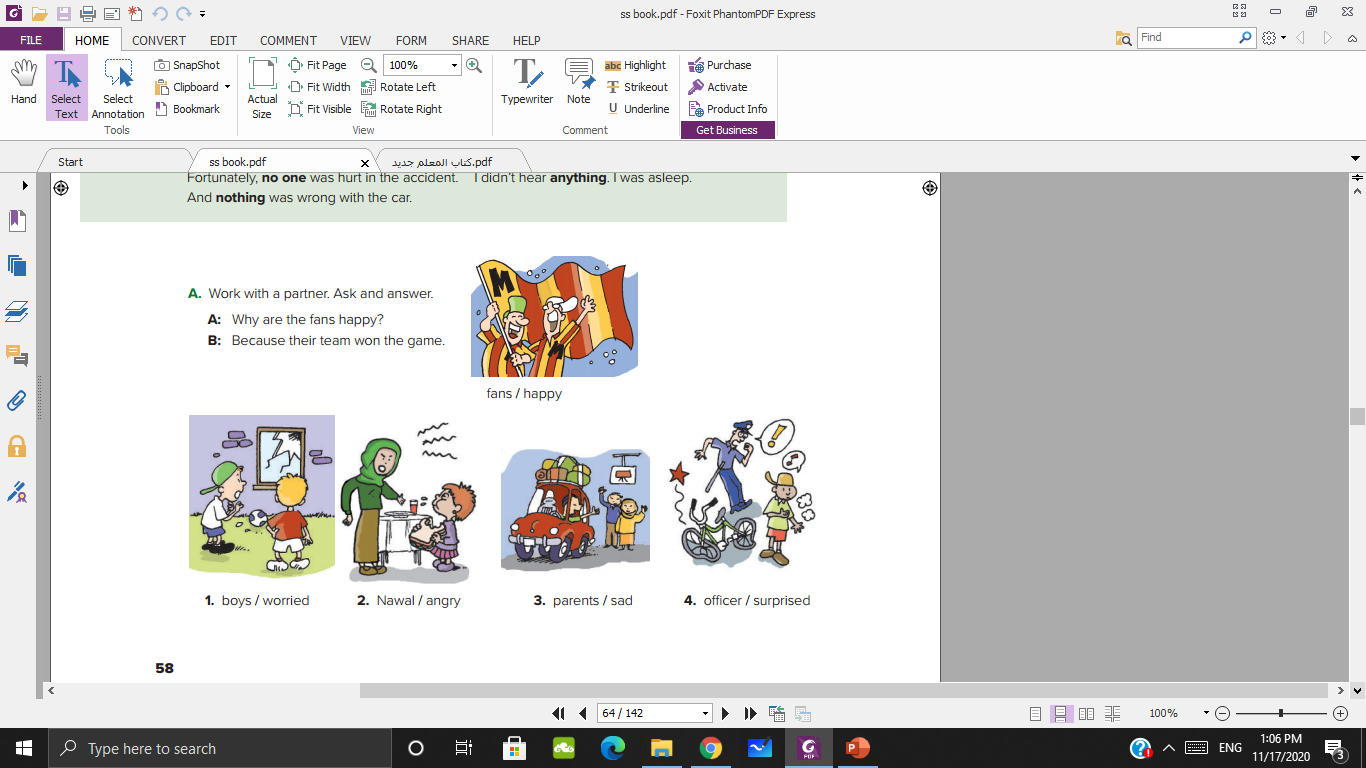 Role play
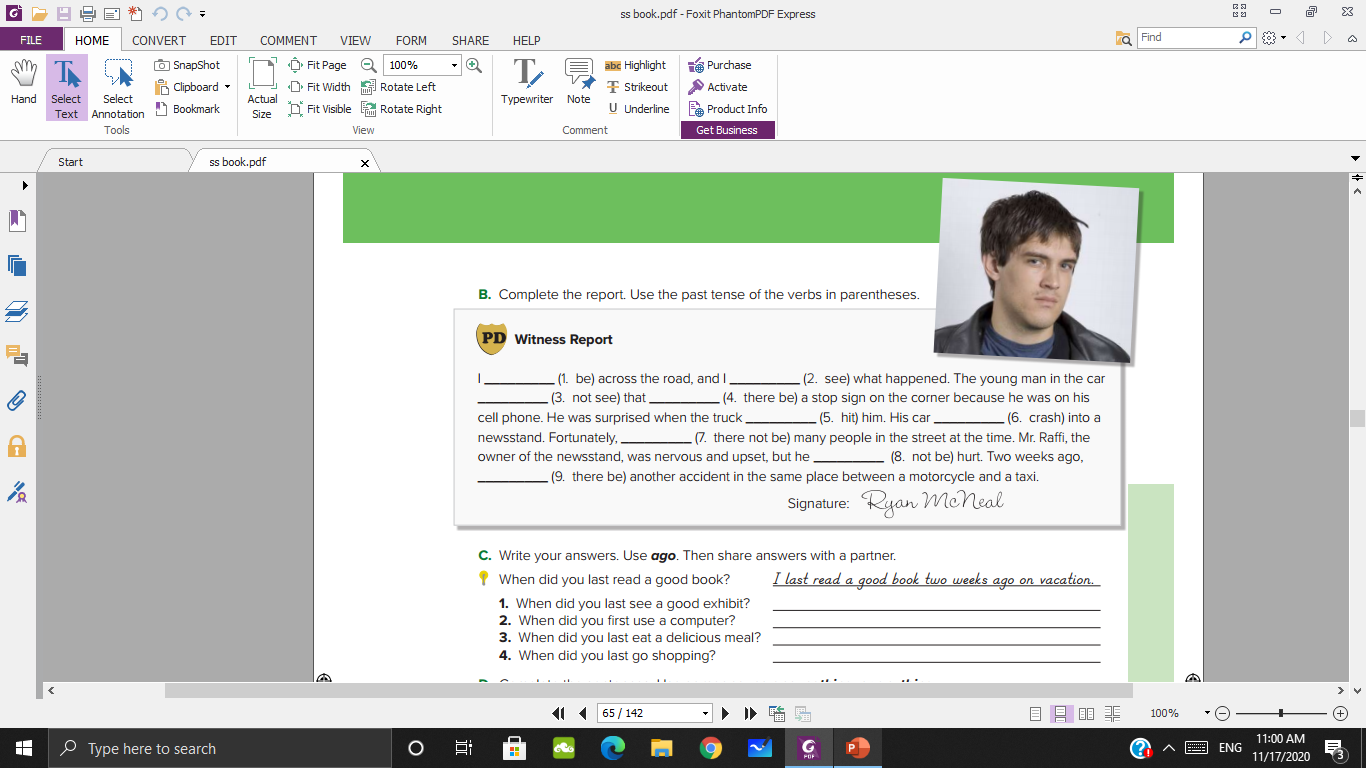 was
saw
didn’t see
there was
crashed
hit
there were not
wasn’t
there was
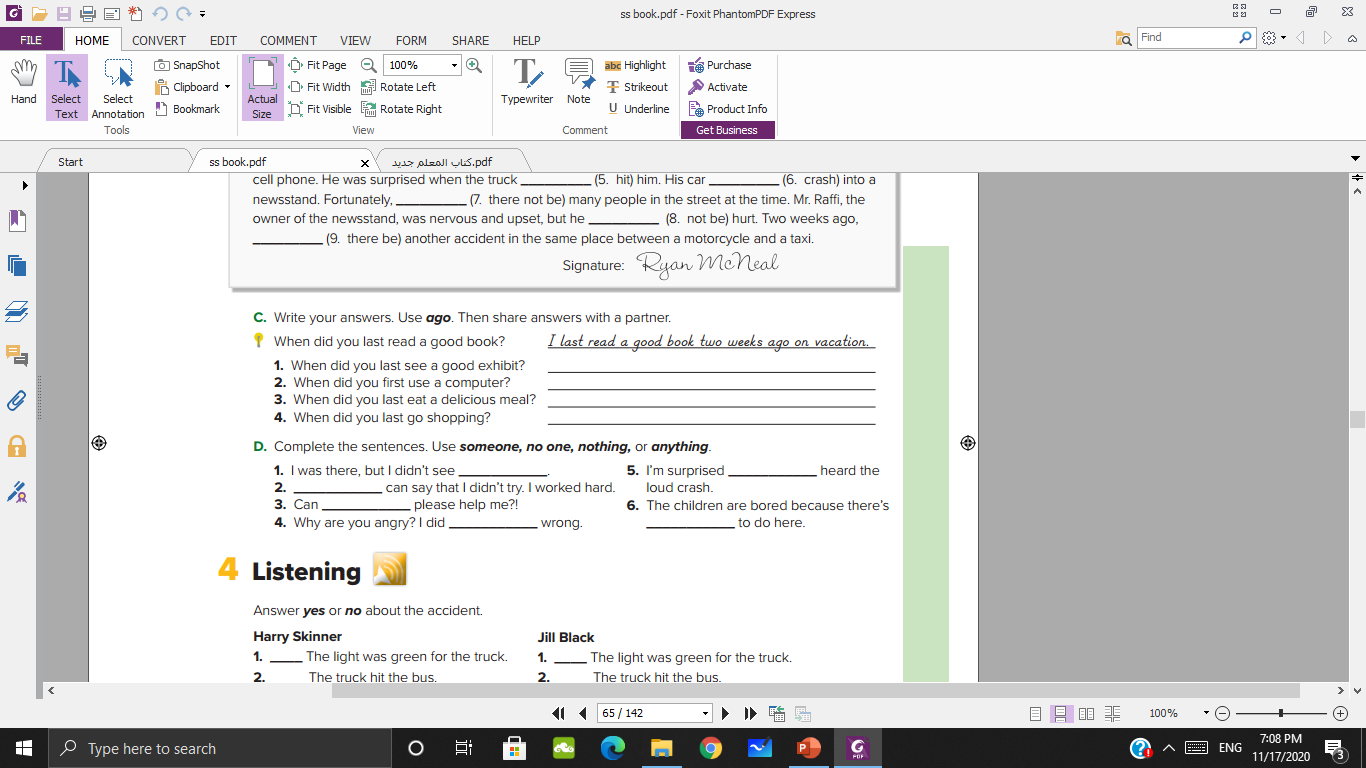 anything
someone
No one
someone
nothing
nothing
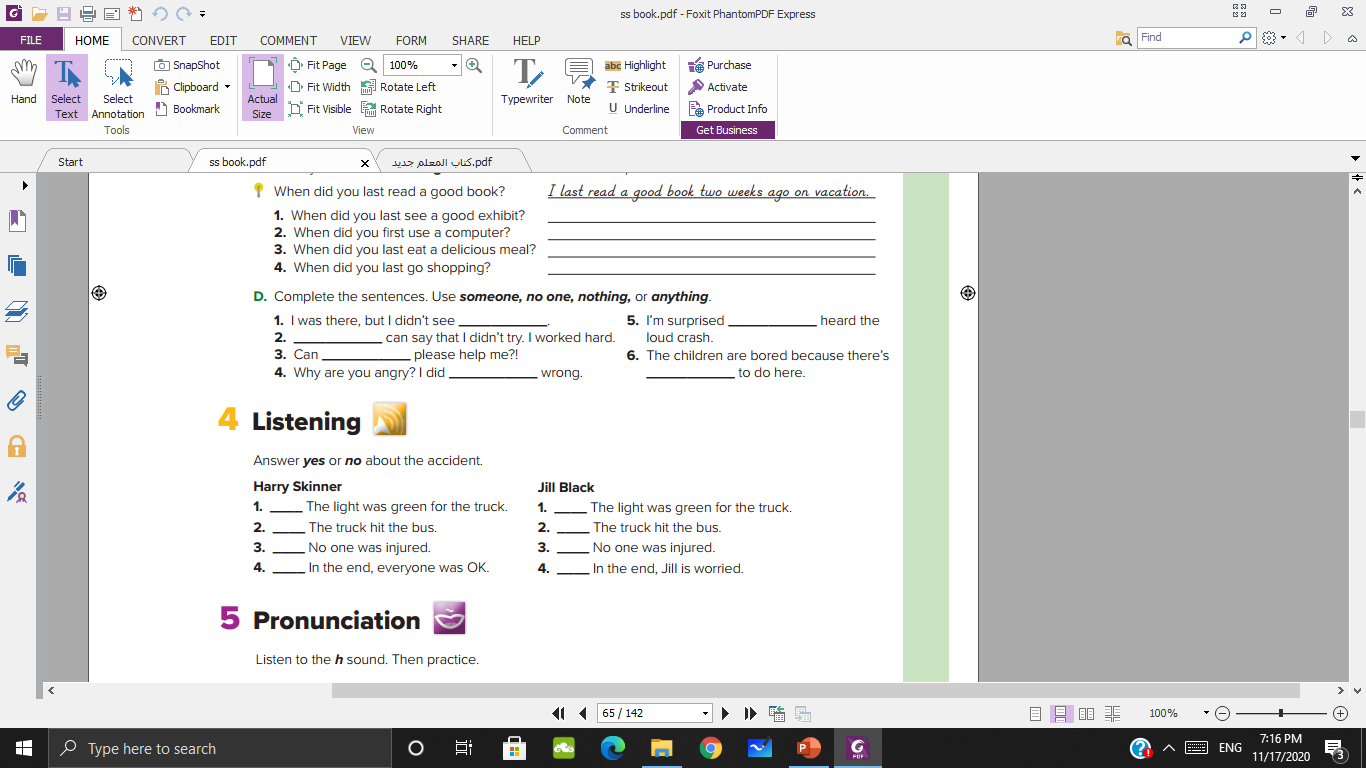 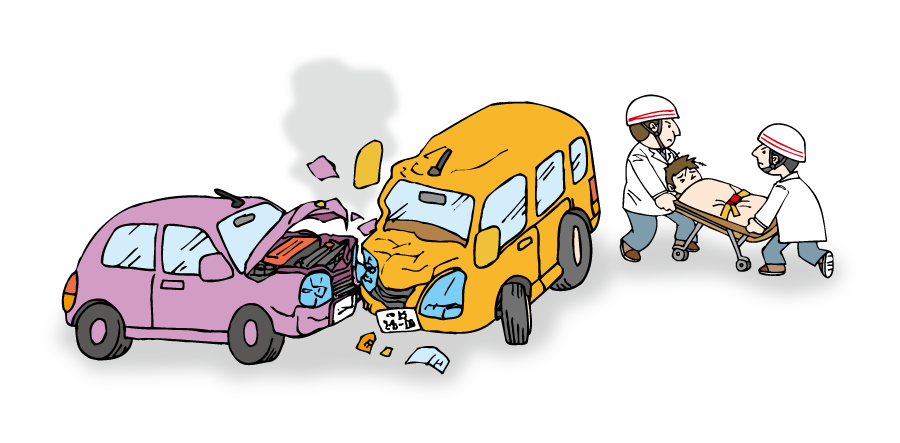 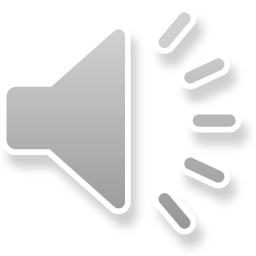 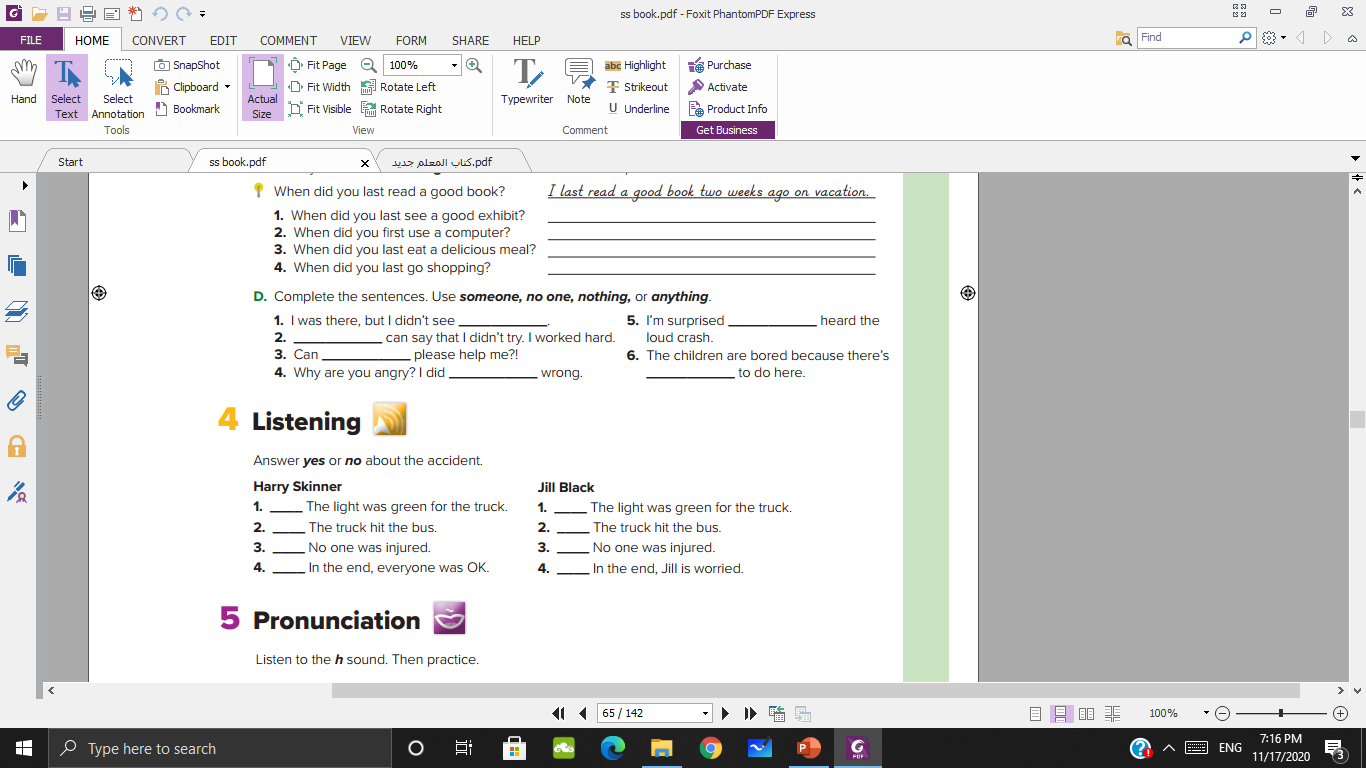 No
Yes
Yes
Yes
Yes
Yes
Yes
Yes
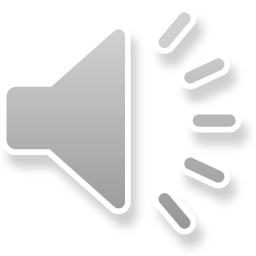 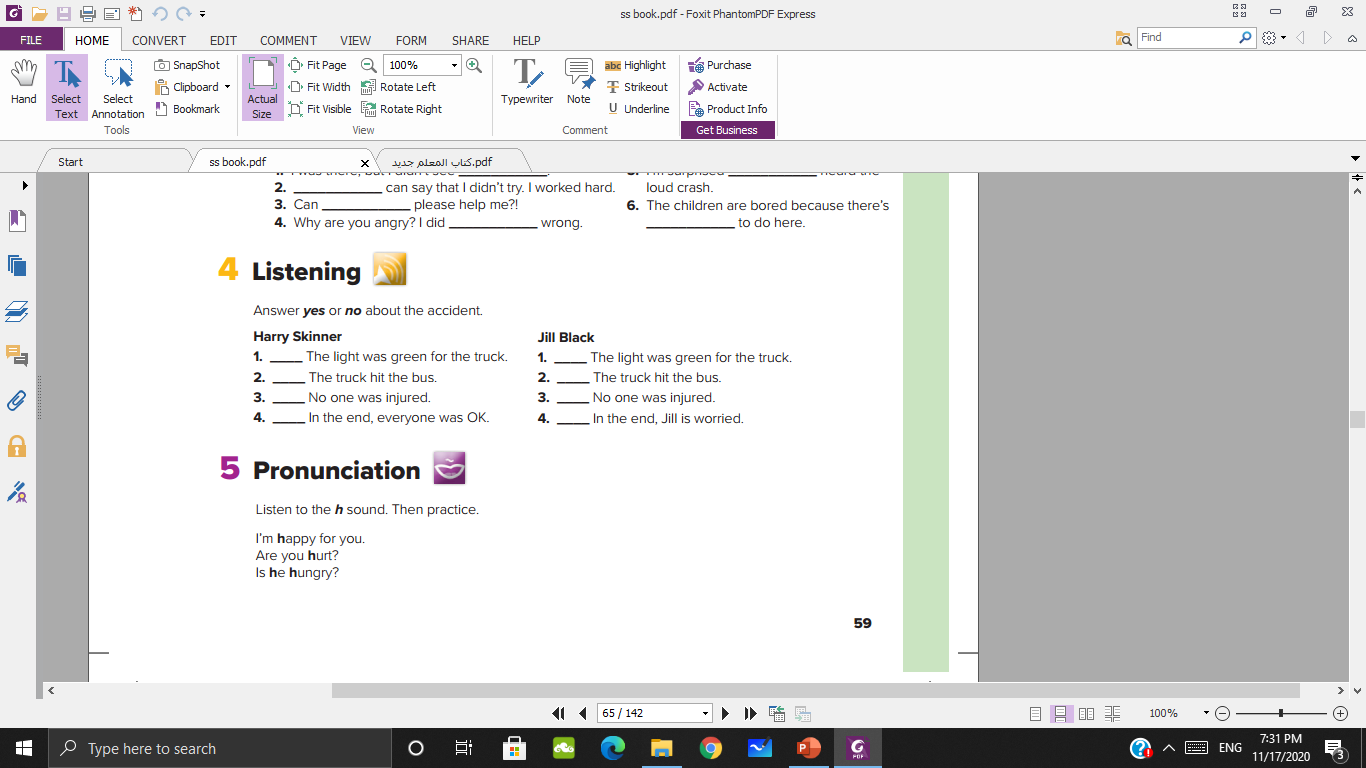 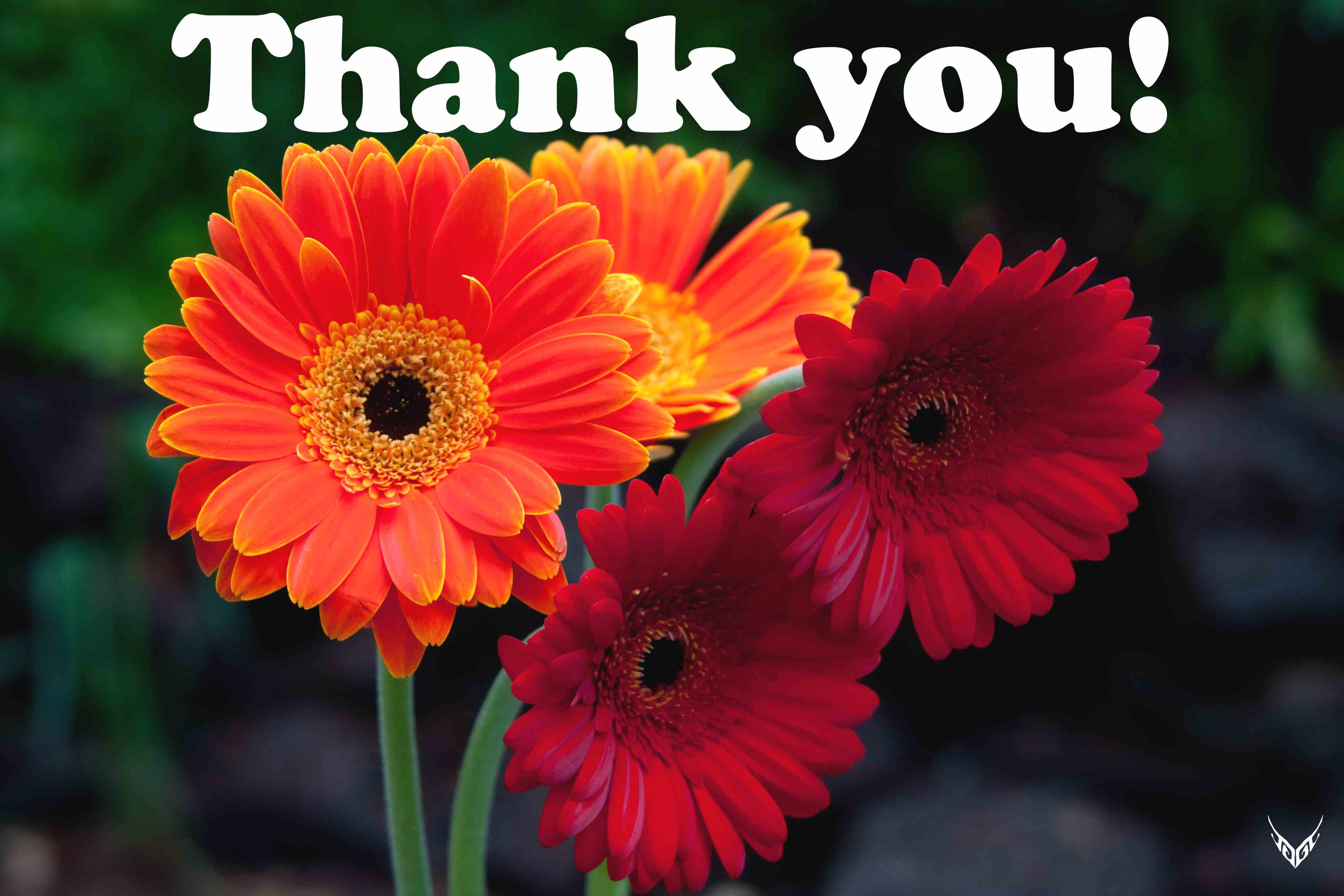